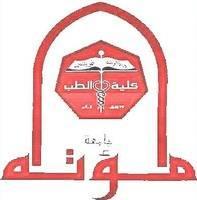 Blood & Tissue Flagellates(Leishmania & Trypanosoma )
Presented by
Associate Professor Dina Abou Rayia
1
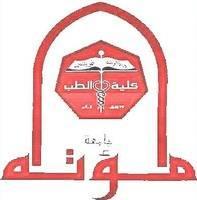 General Characters of 
Blood & Tissue Flagellates
(Leishmania & Trypanosoma )
1)Live in blood and /or tissues.
2) Move by one flagellum.
3) Need vector for transmission.
4) Require 2 hosts (vertebrate and invertebrate).
2
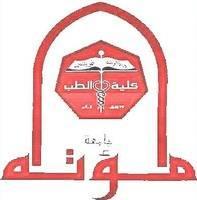 Visceral Leishmaniasis
(Kala- azar, Dum dum fever, Black sickness)
Old world visceral leishmaniasis
New world visceral leishmaniasis
Leishmania infantum
American infantile Kala-azar
Leishmania infantum
Infantile Kala-azar
Leishmania donovani
Classic Kala-azar
India, China & East Africa (common in young adults of 10-25 years old).
Mediterranean region, Middle East & Africa (common in children < 4 years).
South America (common in children < 4 years).
3
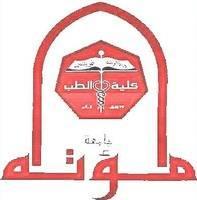 Forms of Leishmania species
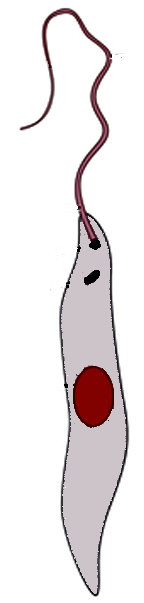 Leptomonad or promastigote stage
Leishmanial or amastigote stage
Flagellum
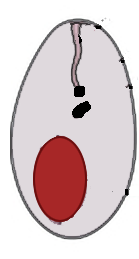 Axoneme
Kinetoplast
Nucleus
Round or oval
(2–4μm)
Spindle-shaped
(15-20µm)
4
Promastigote
transformed
to Amastigote
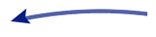 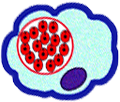 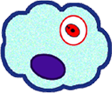 Amastigote
multiplies
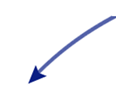 Macrophage
Rupture
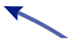 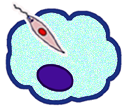 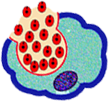 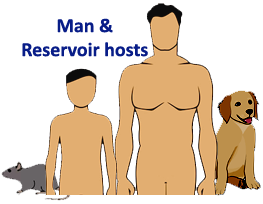 Life Cycle of Leishmania species
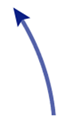 Promastigote
invades
macrophage
Amastigotes release
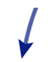 Sandfly ingests Amastigotes
Vector infection
Host infection
Sandfly injects promastigote
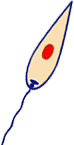 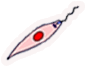 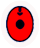 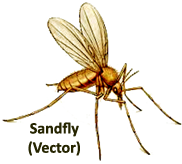 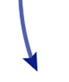 Amastigote
transformed to
Promastigote
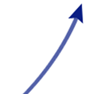 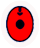 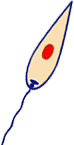 Migrate to
mouth parts
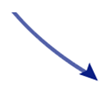 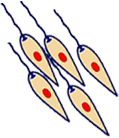 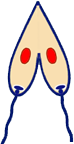 Multiplication in midgut
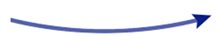 5
 Definitive host: Man.
Reservoir host: Dogs & rodents.
Vector: Female sand fly (Phlebotomus for OWVL & Lutzomyia in NWVL) 
 Infective stage: - Promastigote (when transmitted by sand fly) 
Amastigote by other modes
Habitat: Reticuloendothelial cells
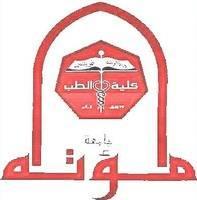 Mode of transmission
1-Bite of infected sand fly (biological transmission)
2- Mechanical transmission (interrupted feeding of blood sucking arthropods)
3- Blood transfusion.
4- Congenital transmission.
6
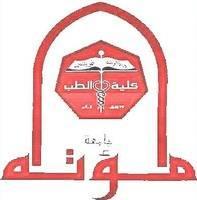 Pathogenesis
Amastigotes multiply inside the macrophages  the cells rupture  the organisms pass to the blood and reach viscera  invade and multiply in different organs (ex. Spleen, liver, lymph nodes, & bone marrow)  hyperplasia and enlargement of the affected organs.
7
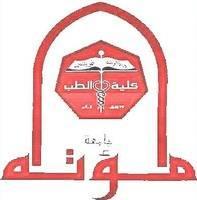 Clinical pictures
1)Local lesion (leishmanioma):
A small papule at the site of insect bite.
2)Systemic manifestations
1-Fever
4- Oedema & ascites due to liver affection (decrease
albumin).
3- Diarrhoea or dysentery with ulceration of the intestine  malabsorption
5- Loss of weight & cachexia especially in thorax & shoulder girdle
2- Hepatomegaly, splenomegaly and lymph node enlargement
Intermitted with double or triple daily rise
8
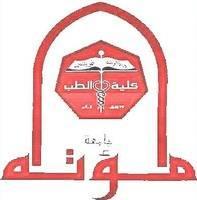 2)Systemic manifestations
7-Congenital transmission  abortion
8-Pancytopenia: Anaemia (aplastic), leucopenia & thrombocytopenia due to invasion and depression of bone marrow.
6-Skin lesions
Macular, papular or nodular skin lesions on the face, trunk &  extremities (Post-kala azar dermal leishmanoid) It appears after therapeutic cure & without other systemic signs. Its nodules may be mistaken for lepromatous leprosy.
Pigmented skin patches early in the disease  the skin turns dark (so the disease is called Kala azar or black sickness).
?????????
9
Death occurs in untreated severe cases due to:
Organ failure and wasting. 
Secondary bacterial infection as pneumonia, tuberculosis due to suppression of the cellular immunity by the parasite.
Septicemia, severe anaemia and haemorrhage. 
N.B. Visceral leishmaniasis is followed by lifelong immunity.
10
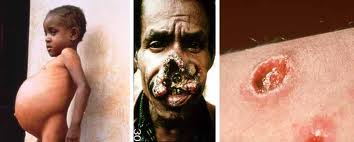 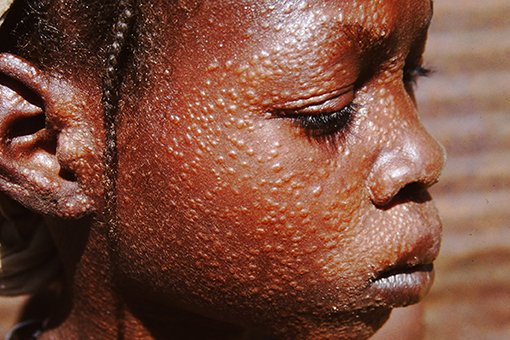 11
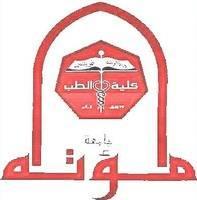 Laboratory diagnosis
Direct methods
Indirect methods
Examination of blood, biopsy from (liver, spleen, LNs) or bone marrow puncture for detection of the parasite by:
1- Smear to detect amastigotes
2- Culture on N.N.N medium for 2-3 weeks  motile promastigotes.
3- Animal inoculation: Intraperitoneal inoculation of the specimen into hamster. Amastigotes are detected in smears from a splenic aspiration.
Specific tests (immunodiagnosis)
Blood picture
leishmanin or Montenegro test (IDT):
-ve due to supression of T.cells & +ve after recovery .
Serological tests: CFT, IHAT, ELISA, IFAT to detect anti-leishmania antibodies.
 PCR
Anaemia, leucopenia & thromocytopenia
12
[Speaker Notes: [Indirect hemagglutination test  Indirect Fluorescent Antibody Technique]
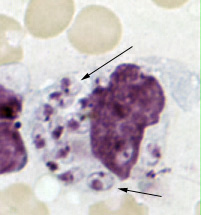 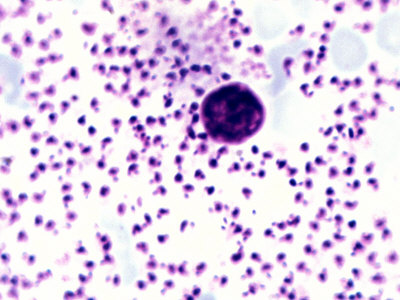 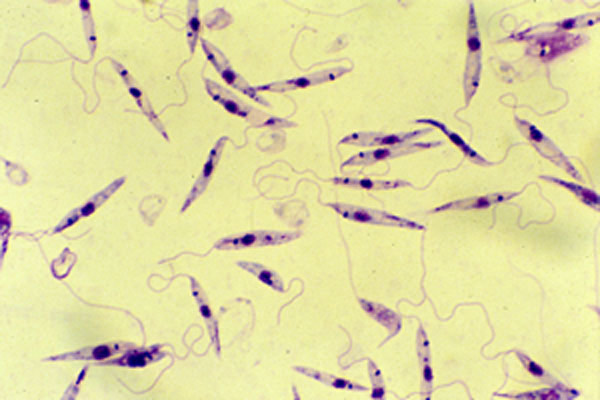 13
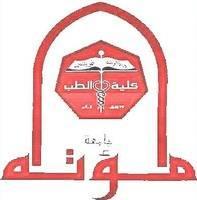 Treatment
Specific treatment
General 
(supported treatment)
Oral therapy
Parenteral therapy
Proper diet rich in proteins, vitamins and iron.
Blood transfusion for severe anaemia.
Splenectomy.
 Antibiotics for secondary infection.
Pentostam
Pentamidine,  
 Amphotericin B
Paromomycin
Miltefosine
14
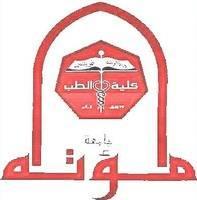 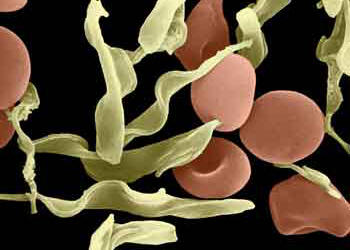 African trypanosomes
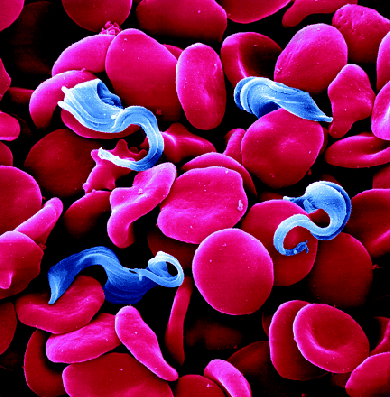 15
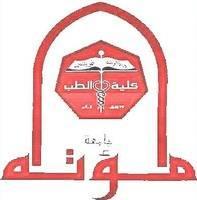 African Trypanosomiasis
(Polymorphic trypanosomes)
Trypanosoma brucei gambiense
Trypanosoma brucei rhodesiense
Chronic West African sleeping sickness 
(Gambian trypansomiasis)
Acute East African 
sleeping sickness (Rodesian trypanosomiasis
Transmitted by 
Glossina palpalis
 (both male and female)
Transmitted by 
Glossina morsitans
(both male and female)
16
Glossina= Tse-tse fly
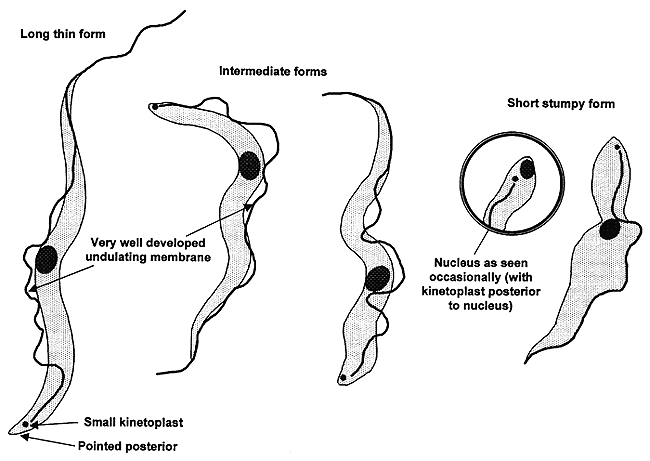 Morphology:
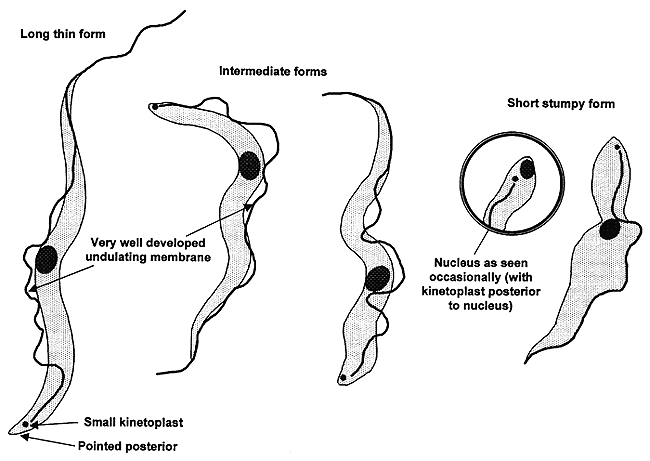 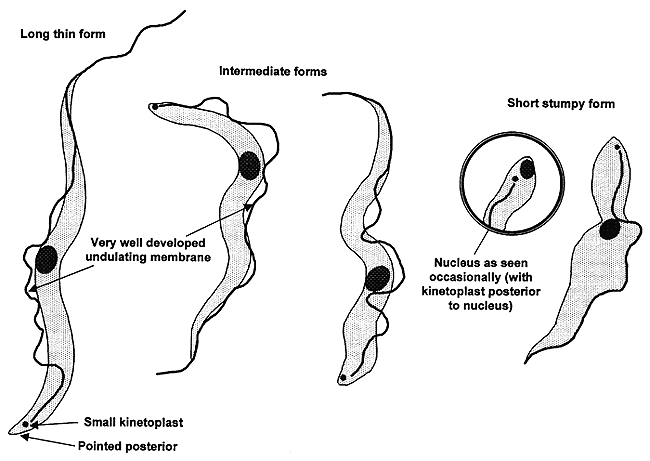 Trypomastigotes
Long: 30 x 1-2µm
Intermediate: 20 µm
Short stumpy: 15 µm
Vertebrate host
(man)
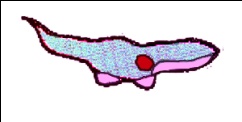 Midgut
Trypomastigotes
Invertebrate host
       Tse-tse fly
Epimastigotes
Metacyclic
Salivary glands
17
[Speaker Notes: Intermediate form: with short free flagellum
Short stumpy: no free flagellum, non multiplying, appears on reaching the peak of parasitaemia.]
HOSTS
Inver. Hosts
Ver. Hosts
Metacyclic trypomastigote 
Infective stage
Tsetse inoculates
MT into the bite wound
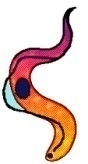 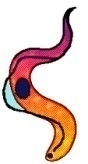 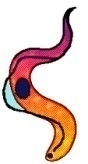 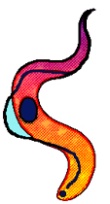 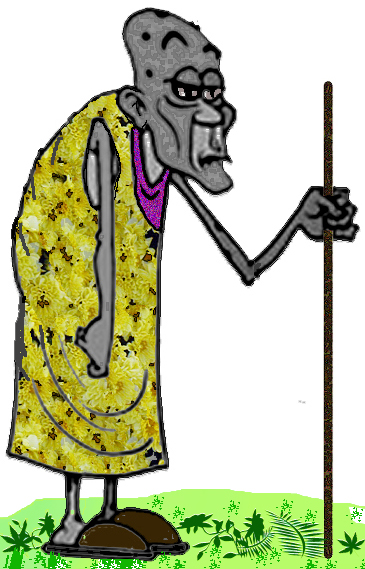 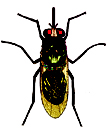 MT  Trypomastigotes
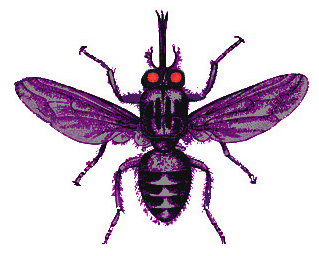 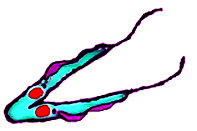 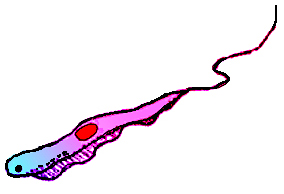 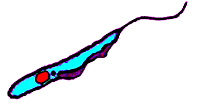 Multiplication
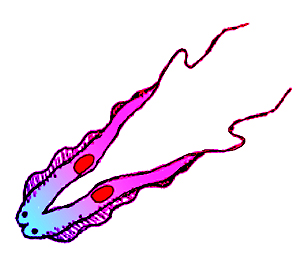 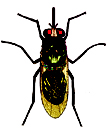 Glossina
Tsetse fly
Migrate to salivary glands
Epimastigotes  & multiply
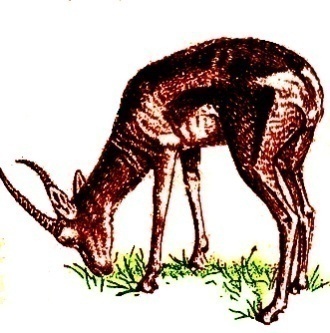 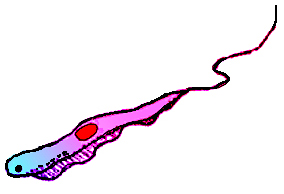 Tsetse ingests TM
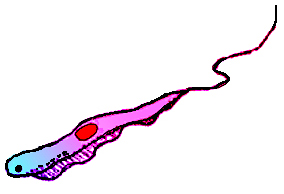 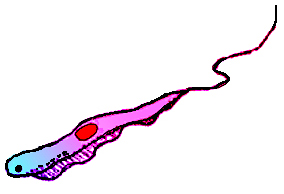 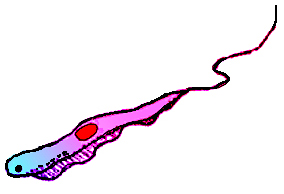 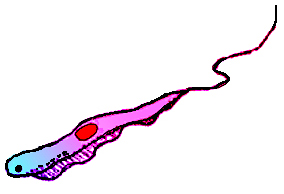 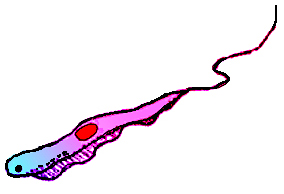 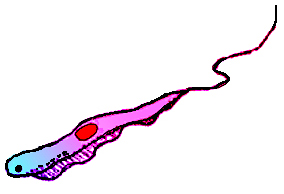 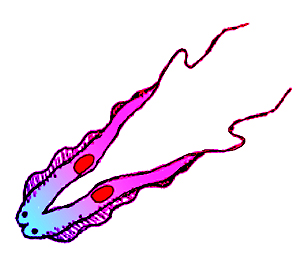 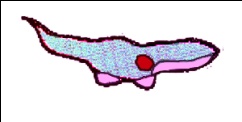 TM invade blood, lymph and CNS & multiply
18
Multiplication in midgut
Mode of transmission
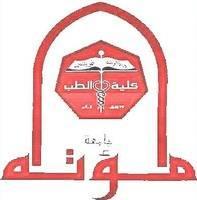 Bite of infected Glossina (Tsetse fly).
Blood transfusion.
Congenital transmission.
Sexual transmission may be possible.
N.B. Infective stage: Metacyclic trypomastigotes in salivary glands of the vector and trypomastigotes in other modes.
Trypanosoma gambiense
Trypanosoma rhodesiense
West and Central Africa
G.D:
Eastern parts of Africa
Man
D.H:
Man
No reservoir host
Wild game animals
R.H:
19
Pathogenesis and symptomatology of gambian trypanosomiasis
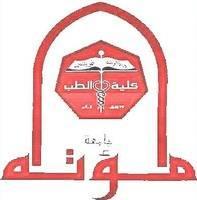 The disease has 3 stages
1-Chancer 
(primary lesion at the site of bite)
Firm painful and tender nodule with regional lymphadenitis.
 After 3 weeks the parasite invades the lymphatic system and blood.
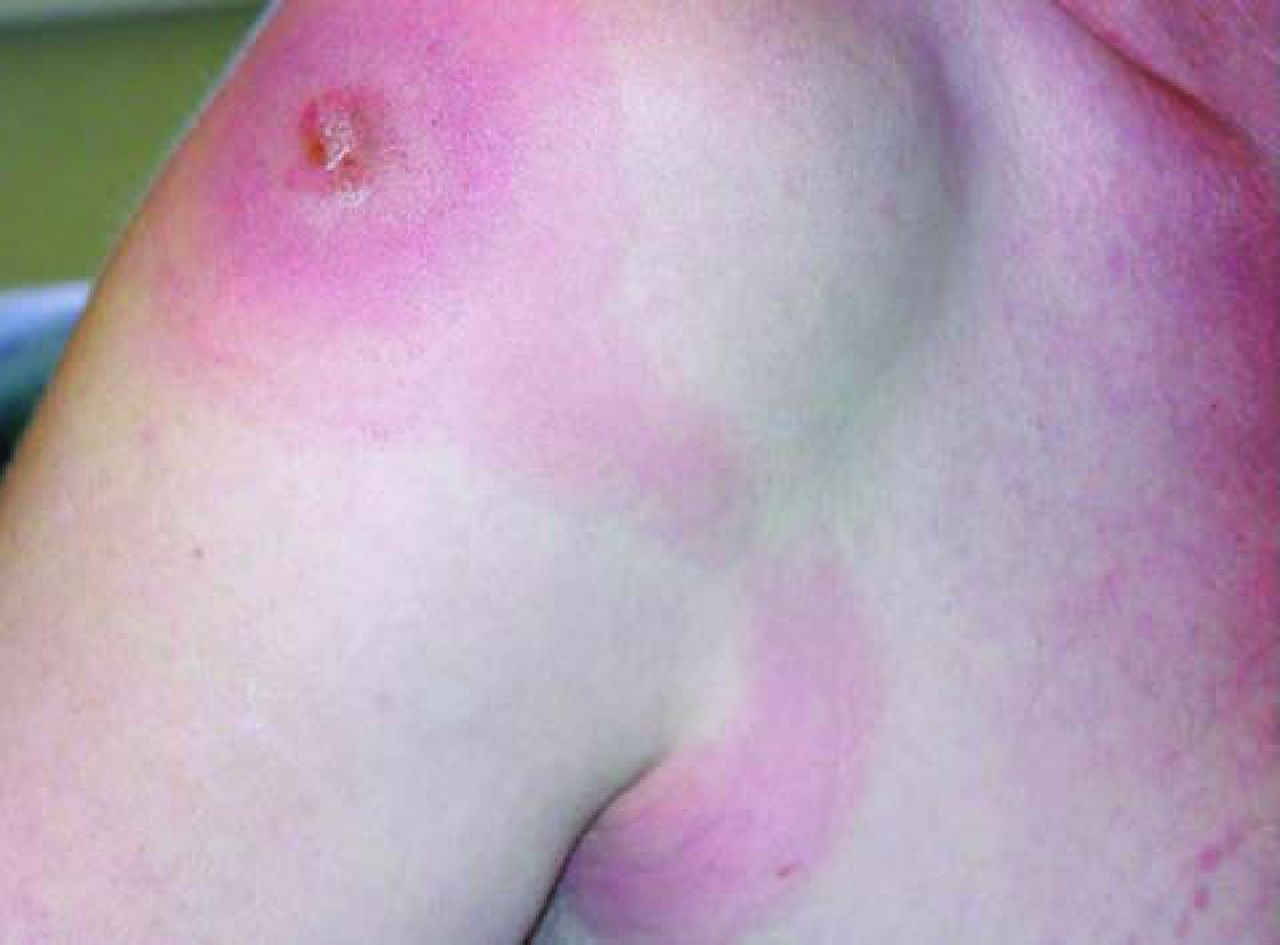 20
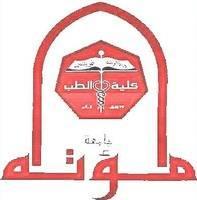 2-Haemolymphatic stage
Invasion of the blood
Invasion of lymphatic system
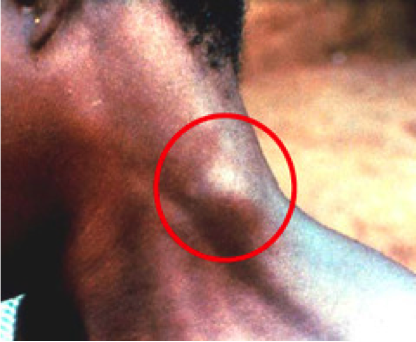 Fever, headache, joint pains, muscle pain, malaise and itching (skin rash). 
Toxic depression of bone marrow  anaemia (hypoplastic), leukopenia & thrombocytopenia.
LNs enlargement especially cervical lymph nodes in the posterior triangle of the neck (Winterbottom's sign).
Hyperplasia of REChepatomegaly & splenomegaly. 
Hypersplenism  anaemia and thrompocytopenia
21
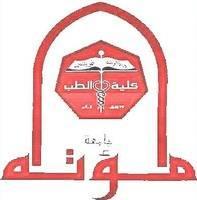 3-Neurological stage
 (Sleeping sickness syndrome)
The parasite invades the CNS after one year or more by passing through the blood brain barrier  multiply there  vasculitis and petechial haemorrhage  ischemia and pressure atrophy of nerve cells  chronic meningoencephalitis
Manifested by
Fever, severe headache, nausea, vomiting, neck rigidity, mental dullness, apathy, reduced coordination, convulsion, paralysis and all day and night sleeping (sleep regulating center affection).
Without treatment, the disease is fatal with progressive mental deterioration leading to coma and death either from the disease or from intercurrent secondary infections as malaria & pneumonia
N.B.Damage caused in the neurological stage is irreversible.
22
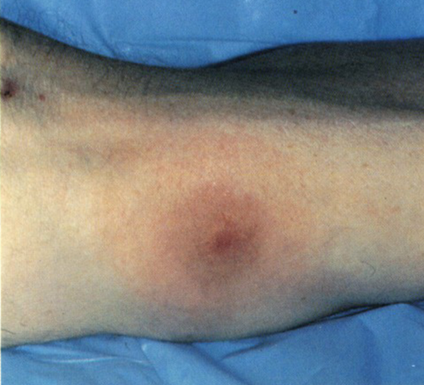 African trypanosomiasis
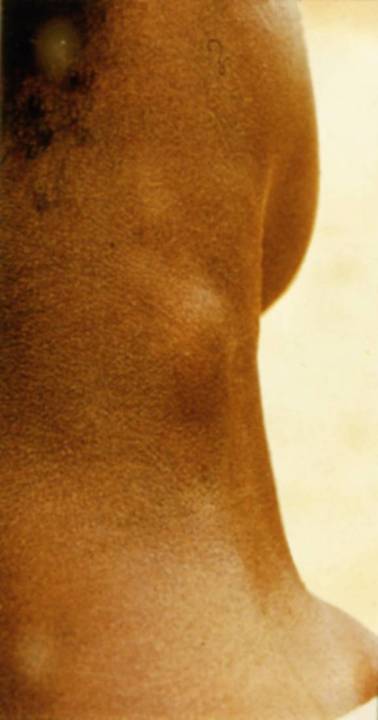 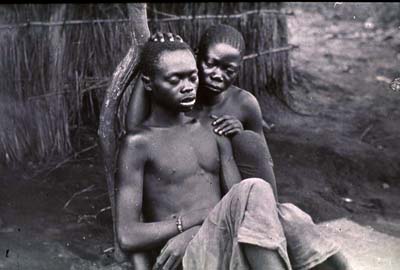 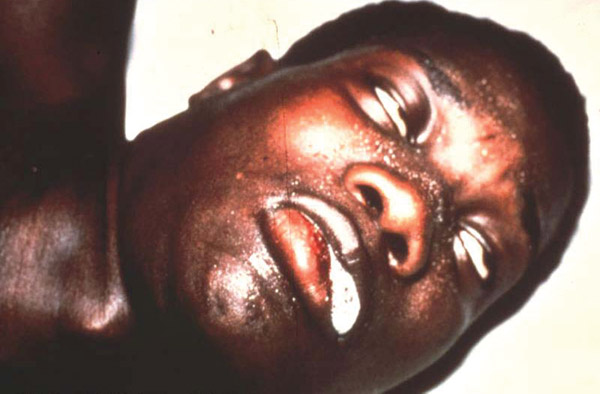 23
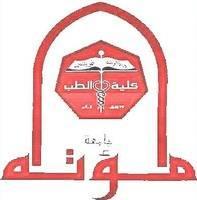 Laboratory diagnosis
Direct methods
Indirect methods
Detection of trypomastigotes in blood, lymph nodes aspiration, fluid aspirated from chancre, bone marrow puncture (sternum) and CSF by:
1- Microscopic examination of stained and unstained films.
2- Culture on NNN medium  epimastigotes.
3- Animal inoculation: susceptible to T. rhodesiense
Serological tests: IFAT & ELISA.
Serum IgM: Always elevated in the blood and CSF due to antigenic variation of the trypanosome (changing its antigenic coat) to escape from host immune response (evasion). 
Blood examination: Anaemia, leucopenia and thrombocytopenia
24
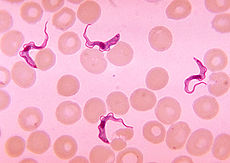 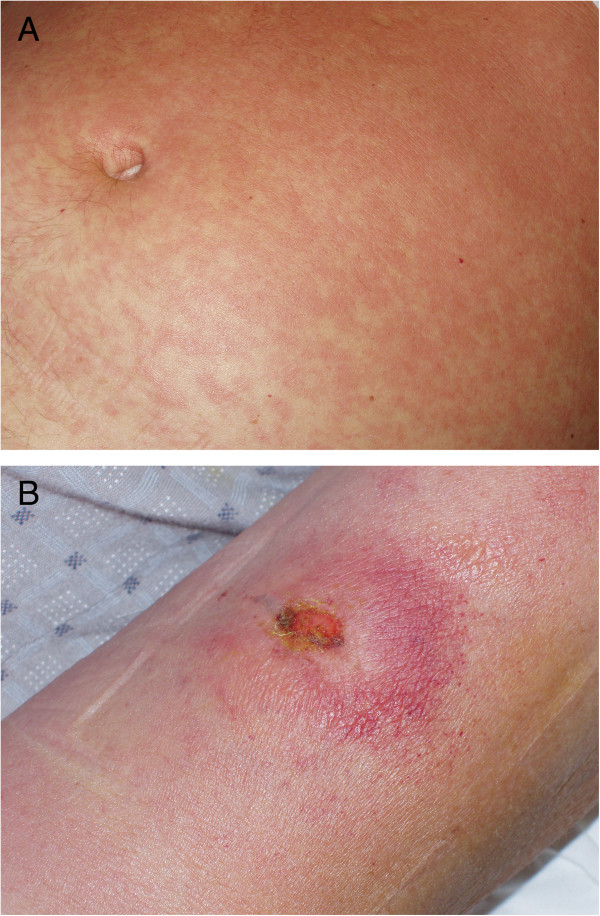 Chancer
Polymorphic trypanosomes
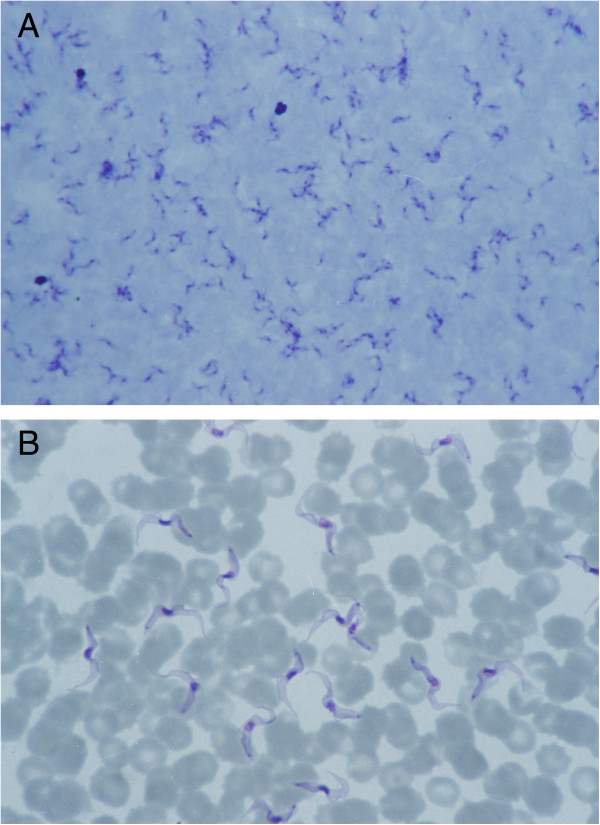 T. rhodesinse
25
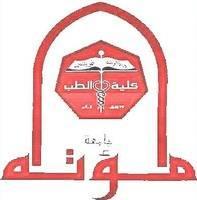 Treatment
1- Early-stage treatment (Haemolymphatic stage)
2- Late-stage treatment (Cerebral stage)
Melarsoprol.
Tryparsamide.
Eflornithine (New drug).
Suramin.
Pentamidine.
N.B. T. rhodesiense is more resistant to treatment
26
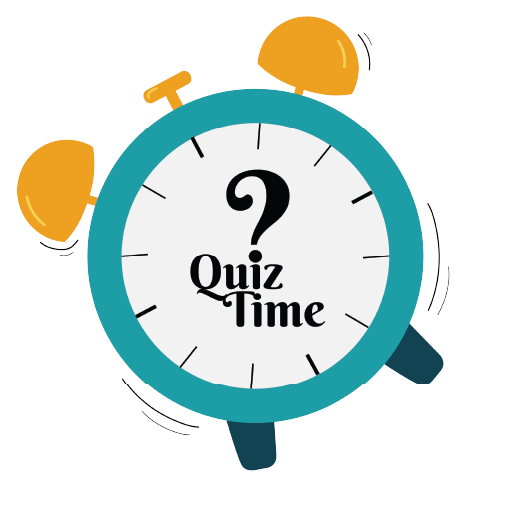 27
Case 1
A 24-year-old- male from Pakistan, presented to the emergency hospital suffering from fever, abdominal pain, and diarrhea. He complained of sudden loss of weight and physical examination revealed hepatosplenomegaly, lymphadenopathy and dark pigmented areas of the skin on the forehead and around the mouth.
28
Case 2
A 20-year-old male from West Africa who presented to the hospital suffering from severe myalgia, abdominal pain, vomiting and diarrhea. Physical examination revealed tender, indurated erythematous lesion on his left forearm with enlargement of the posterior cervical lymph nodes
29